国立特別支援教育総合研究所内にあるiライブラリーに「軟骨伝導集音器」を展示
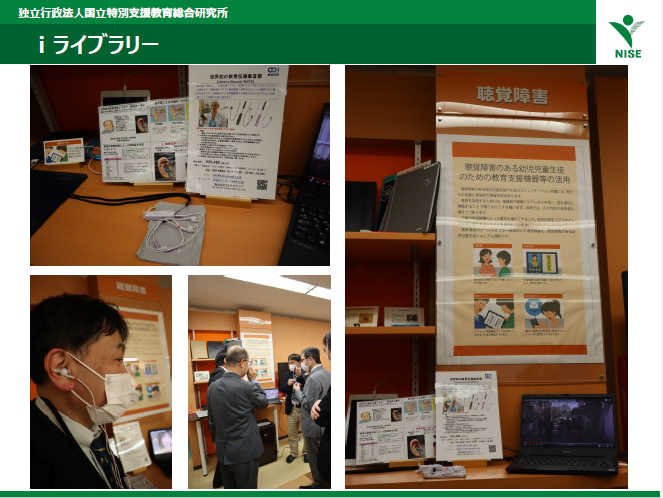 i ライブラリーは、障害に応じた教育支援機器を展示しており、教育関係者や研究者が見学に訪れます。
同研究所は、研修施設でもあり、全国の指導的立場の特別支援教育担当教員が年間数百人単位で宿泊しながら研修します。
1